Through-the-Wall Radar Signal Classification using Discriminative Dictionary Learning
A. Bouzerdoum, F. H. C. Tivive, and  Jia Fei
School of Electrical, Computer and Telecommunications Engineering
University of Wollongong, Australia
Email: a.bouzerdoum@uow.edu.au,  tivive@uow.edu.au,  and  jf981@uowmail.edu.au
Contents
1. Introduction
2. Signal Classification Method
3. Experimental Results
4. Conclusion
1. Introduction
Through-the-wall radar imaging (TWRI) aims to image objects behind opaque obstacles and inside enclosed building structures.
The TWR system transmits and receives EM signals to form a scene image.
target
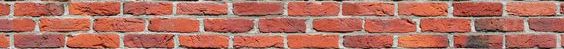 Antenna array
1b. Applications and Challenges
Potential TWRI Applications
Search-and-rescue
Law enforcement
Imaging of building interiors
Challenges
Strong wall clutter   ̶  several wall clutter removal methods have been developed: background subtraction, spatial filtering, subspace projection, etc.
Target Classification   ̶  Change detection and micro-Doppler based techniques were proposed for moving targets.
However, there are only a few studies on classification of stationary targets (references in the paper).
1c. Existing TWRI Classification Methods
The existing TWRI classification approaches can be grouped into
image-based methods and
signal-based methods.
Image-based methods consist of several processing steps:  3D image formation, target segmentation, and feature extraction.
3D image formation is a time consuming process.
Signal-based methods extract features directly from the radar signal for classification.
Extraction of useful features characterizing the different target classes, i.e., finding useful features, is the most challenging task.
2. Signal Classification Method
The proposed signal classification method is based on dictionary learning and sparse representation.
It learns a set of data-driven bases to convert the received radar signal into a sparse representation.
It consists of three steps:
feature extraction,
dictionary learning and sparse representation,
classification.
Instead of applying the signal classification method directly to the HRRP* of the radar signal, two types of features are investigated: 
magnitude spectrum  of the HRRP, and
cepstrum coefficient of the HRRP.
* HRRP: high resolution range profile
2a. Feature Extraction
2b. Sparse Representation and Dictionary Learning
#  Z. Jiang, Z. Lin, and L. S. Davis, “Label consistent K-SVD: learning a discriminative dictionary f or recognition,” IEEE      Trans. on PAMI, vol. 35, no. 11, pp. 2651-2664, 2013.
2c. LC-KSVD
2c. LC-KSVD
2d. Classification
3. Experimental Setup
A TWRI scene with different types of targets placed behind the wall is simulated using the XFDTD software.
A 41-element antenna array is placed at a standoff distance of 1m in front of a homogeneous wall of thickness 0.15m.
A radar signal with a bandwidth of 1.1GHz centered at 2.75 GHz is used to image the TWRI scene.
Wall reflections are removed using background subtraction.
Five metallic objects are used as targets:
Cylinder
Sphere
Dihedral
Trihedral
Square plate
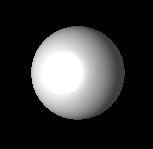 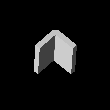 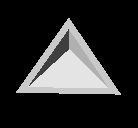 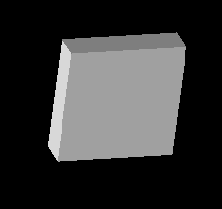 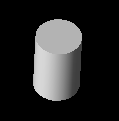 3. Experimental Setup
Each target is placed at five different positions in the scene: P1, P2, P3, P4, and P5.
Five-fold cross-validation is employed to estimate the classification and error rate .
Each validation fold: 
radar signals from 4 positions are used for training, and
radar signals from the remaining position are used for testing.
The classification rates of the five different test sets are combined together to obtain the final rate.
3a. Performance of the Feature Extraction Methods
Three types of features are investigated: 
magnitude of the HRRP, 
magnitude of the Fourier coefficient of HRRP
cepstrum coefficient of HRRP
The classification rate of LC-KSVD for different features:


Cepstrum and magnitude Fourier coefficients achieve better CR than the magnitude of HRRP. 
Cepstrum features are used in the remaining experiments.
3b. Dictionary size and Sparsity Level of LC-KSVD
Classification rate (CR) of LC-KSVD as a function of the dictionary size.
LC-KSVD achieves the highest CR when the dictionary size reaches 800.
Further increasing the number of atoms in the dictionary  barely changes the CR.
Classification rate of LC-KSVD as a function of the sparsity level.
A sparsity level between 10 to 30 achieves CR around 97%.
Beyond a sparsity level of 30, the CR of LC-KSVD decreases.
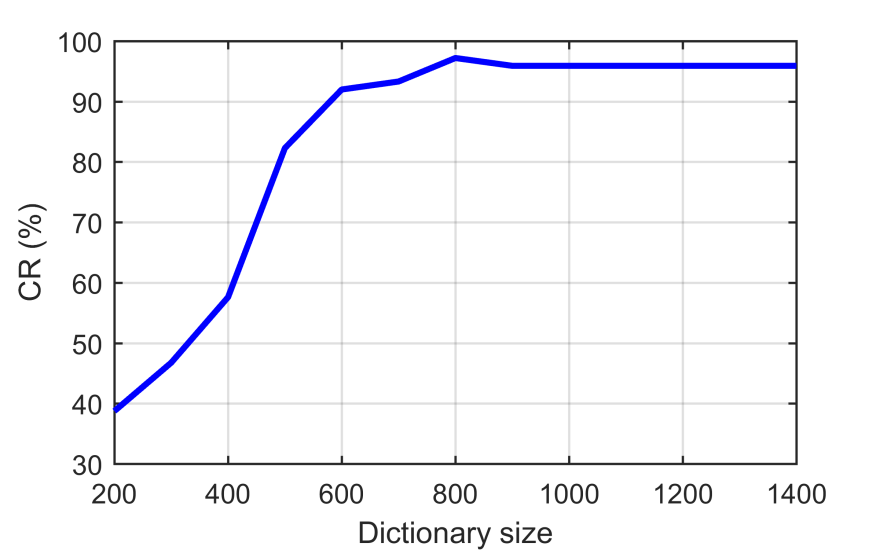 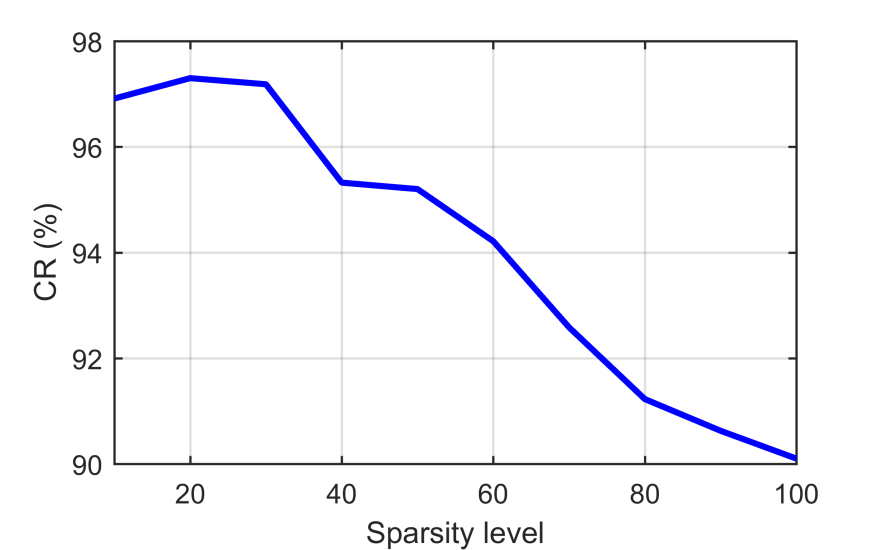 3c. Effect of Target Position on Classification Rate
Radar signals from four positions are used for training and the remaining position is kept for testing.


The low CR at P3 may be due to signal attenuation, which has not been learnt by LC-KSVD.
To improve the CR at P3 position,
a normalization technique can be used before LC-KSVD, 
or we can use additional signals at that particular range to learn the dictionary.
3d. Confusion Matrix of LC-KSVD
The confusion matrix with the overall CRs of different target types.




The highest error rate happens when the dihedral is classified as a plate.
Therefore, a separate classifier can be trained to distinguish between a dihedral and a plate.
Actual (%)
4. Conclusion
A signal classification method was proposed for through-the-wall radar imaging, without recourse to image formation.
The classification method employs LC-KSVD to  jointly learn a discriminative dictionary and a classifier.
Three types of features extracted from HRRP were considered: HRRP magnitude, magnitude of Fourier coefficients and Cepstrum.
Cepstrum features yields the highest classification rate of 96.0%.
Classified 5 target types placed at 5 different locations behind a wall: 
sphere (100%), plate (100%),  cylinder (97.4%), 
trihedral (98.3 %), and dihedral (94.7%).
Acknowledgement
This work is supported by a grant from 

Australian Research Council (ARC)